1
Информационная безопасность
§ 75. Основные понятия
§ 76. Вредоносные программы
§ 77. Защита от вредоносных программ
§ 78. Шифрование
§ 79. Хэширование и пароли
§ 80. Современные алгоритмы шифрования
§ 81. Стеганография
§ 82. Безопасность в Интернете
2
Информационная безопасность
§ 75. Основные понятия
3
!
Защита не должна стоить дороже возможных потерь!
Что такое информационная безопасность?
Информационная безопасность — это защищённость информации от любых действий, в результате которых владельцам или пользователям информации может быть нанесён недопустимый ущерб.
Причины ущерба: 
 искажение информации
 утеря информации
 неправомерный доступ к информации
4
Что такое защита информации?
Защита информации — это меры, направленные на то, чтобы не потерять информацию, не допустить её искажения и неправомерного доступа к ней.
отказ оборудования или сайта
Нужно обеспечить: 
 доступность информации
 целостность
 конфиденциальность
кража или искажение
доступ посторонних
Проблемы в сетях: 
много пользователей
возможность незаконного подключения к сети
уязвимости сетевого ПО
атаки взломщиков и вредоносных программ
5
Защита информации
Закон «Об информации, информационных технологиях и
о защите информации» от 27 июля 2006 г. № 149-ФЗ.
Средства защиты информации:
организационные: распределение помещений и прокладку линий связи; политика безопасности организации 
технические: замки, решётки на окнах, системы сигнализации и видеонаблюдения и т.п.
программные: доступ по паролю, шифрование, удаление временных файлов, защита от вредоносных программ и др.
6
!
Один человек не должен иметь возможности причинить серьёзный вред!
Ограничение прав доступа
Сотрудники
имеют право доступа только к тем данным, которые им нужны для работы
не имеют права устанавливать ПО
раз в месяц должны менять пароли
инсайдеры!
7
Кибервойны
Кибервойны — это использование Интернета и информационных технологий одним государством с целью причинения вреда военной, технологической, экономической, политической, информационной безопасности и суверенитету другого государства.
2015. Группа правительственных экспертов ООН
Нормы ответственного поведения в киберпространстве:
государство отвечает за работу всех информационных систем и компьютерных сетей на своей территории;
в киберпространстве необходимо соблюдать общие принципы международного права, закреплённые в Уставе ООН: суверенитет государств, невмешательство в их внутренние дела, мирное разрешение споров.
8
Информационная безопасность в России
2000 г. Доктрина информационной безопасности РФ
Национальные интересы России:
соблюдение конституционных прав и свобод человека в области получения и использования информации;
информационное обеспечение государственной политики РФ;
развитие отечественных средств информатизации, телекоммуникации и связи; 
защиту информационных ресурсов от несанкционированного доступа, обеспечение безопасности информационных и телекоммуникационных систем.
9
Информационная безопасность
§ 76. Вредоносные программы
10
!
Основная черта – способность распространяться при запуске!
Что такое компьютерный вирус?
Компьютерный вирус — это программа, способная создавать свои копии (не обязательно совпадающие с оригиналом) и внедрять их в файлы и системные области компьютера.
Вредоносные программы — это программы, предназначенные для незаконного доступа к информации, для скрытого использования компьютера или для нарушения работы компьютера и компьютерных сетей.
malware
11
!
УК РФ, статья 273: до 7 лет лишения свободы!
Зачем пишут вирусы?
вирусы-шутки
самоутверждение программистов
взлом сайтов через заражённый компьютер
перевод денег на другой счёт
платные SMS для разблокировки
рассылка спама
шпионаж (кража паролей  кража денег)
DoS-атака (Denial of Service) – отказ в обслуживании
ботнет – сеть из заражённых компьютеров, управляемая из единого центра
12
!
Чтобы выполнить какие-то действия, вирус должен оказаться в памяти и получить управление компьютером.
Признаки заражения вирусом
замедление работы компьютера
уменьшение объема свободной оперативной памяти
зависание, перезагрузка или блокировка компьютера
ошибки при работе ОС или прикладных программ
изменение длины файлов
появление новых файлов
рассылка спама
13
!
!
Вирусы заражают программный код!
Вирусы НЕ заражают файлы с данными: тексты, рисунки, звук, видео!
Что заражают вирусы?
исполняемые программы (*.exe)
загрузочные секторы дисков (MBR = Master Boot Record)
пакетные командные файлы (*.bat)
драйверы (*.sys)
библиотеки динамической загрузки (*.dll)
документы c макросами
веб-страницы (внедрение программы-скрипта)
14
!
Основные источники заражения – флэшки и компьютерные сети!
Как распространяются вирусы?
запуск заражённого файла
загрузка с заражённого диска
автозапуск заражённого флэш-накопителя (autorun.inf)
открытие заражённого документа с макросами
открытие сообщения электронной почты
запуск программы, полученной в письме
открытие веб-страницы с вирусом
установка активного содержимого для просмотра веб-страницы
по сетям (вирусы-черви, без участия человека)
15
Типы вредоносных программ
файловые
загрузочные
макровирусы
скриптовые вирусы
сетевые вирусы
по среде обитания
Полиморфные вирусы: при создании копии немного изменяют код.
нужно ставить «заплатки» (исправления, «патчи»)
Сетевые черви: посылаютпо сети пакеты (эксплойты), позволяющие выполнить код удалённо.
Google: запрет пересылки исполняемых файлов
Почтовые черви: распространяются через исполняемые программы в приложении к письму.
социальная инженерия: спровоцировать на запуск файла
16
!
Распространяются вместе с кодеками, червями, «кряками»!
«Троянские» программы
клавиатурные шпионы
похитители паролей
утилиты удалённого управления (backdoor)
логические бомбы (уничтожают информацию на дисках)
17
Вирусы для мобильных устройств
похищение паролей (атака на мобильные приложения банков)
блокировка смартфона (вымогательство)
рассылка SMS и MMS
звонки на платные номера
удалённое управление смартфоном
ускорение разрядки батарей
18
Вирусы для мобильных устройств
Как получить вирус:
Android: возможна установка файлов-приложений (*.apk) не из Google Play
ссылки во всплывающих окнах
ссылки в SMS
сети Wi-Fi, Bluetooth
запрашивается разрешение пользователя
«черви»
19
Информационная безопасность
§ 77. Защита от вредоносных программ
20
Что такое антивирус?
Антивирус — это программа, предназначенная для борьбы с вредоносными программами.
Задачи:
не допустить заражения
обнаружить присутствие вируса
удалить вирус без ущерба для остальных данных
Антивирусный комплекс
сканер
монитор
21
Антивирус-сканер («доктор»)
защита «по требованию» (нужен запуск)
поиск в файлах сигнатур вирусов, которые есть в базе данных
после обнаружения – лечение или удаление
эвристический анализ – поиск кода, похожего на вирус
нужно обновлять!
лечит известные вирусы
до запуска не занимает память и время процессора
не может предотвратить заражение
22
Антивирус-монитор
постоянная защита
проверка файлов при файловых операциях
проверка флэш-дисков
перехват подозрительных действий
проверка данных из Интернета
защита от «фишинга» и спама
предотвращает заражение, в том числе и неизвестными вирусами
замедляет работу компьютера
может мешать работе программ и ОС
23
!
Есть бесплатные пробные версии!
Антивирусы
Коммерческие
AVP = Antiviral Toolkit Pro (www.avp.ru) – Е. Касперский
DrWeb (www.drweb.com) – И. Данилов
NOD32 (www.eset.com)
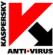 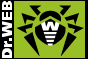 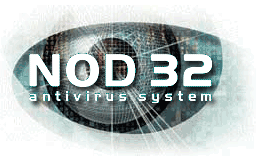 shareware
Бесплатные
Security Essential (http://www.microsoft.com/security_essentials/)
Avast Home (www.avast.com)
Antivir Personal (free-av.com)
AVG Free (free.grisoft.com)
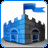 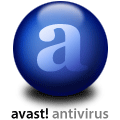 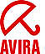 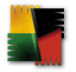 24
чаще всего не умеют лечить, предлагает купить антивирус
Онлайновые антивирусы
устанавливают на компьютер активный модуль (ActiveX), который проверяет файлы…
или файл пересылается на сайт разработчика антивирусов
http://www.kaspersky.ru/virusscanner
http://www.bitdefender.com 
http://security.symantec.com
http://us.mcafee.com/root/mfs/default.asp
25
не проверяет данные
Сеть
брандмауэр
Сетевой экран
Брандмауэр (файервол)
Контролирует
подключения из внешней сети
передачу данных из внутренней сети
Фильтрация пакетов:
по адресам источника и приёмника
по портам (каналам подключения)
Agnitum Outpost (www.agnitum.com)
Kerio Winroute Firewall (kerio.ru)
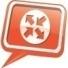 бесплатно!
Comodo Personal Firewall(www.personalfirewall.comodo.com)
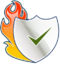 26
Меры безопасности
делать резервные копии данных
использовать сетевой экран (брандмауэр)
использовать антивирус-монитор
проверять флэш-диски антивирусом
обновлять базы данных антивируса
отключать автозапуск флэш-дисков
не открывать подозрительные файлы (социальная инженерия!)
не переходить по ссылкам в письмах
использовать стойкие пароли
менять пароли (раз в месяц)
27
Информационная безопасность
§ 79. Хэширование и пароли
28
Проблема хранения паролей
Пароли нужно хранить, иначе пользователи не смогут получить доступ к данным.
Пароль нежелательно хранить, потому что базу паролей могут украсть, получив полный доступ к данным.
Задача:
обеспечить нормальную работу пользователей с данными
кража базы паролей не дает возможности получить доступ к данным
29
Правильный выбор пароля
длина не менее 7-8 символов
заглавные и строчные буквы + цифры + знаки (@#$%%^&*())
случайный набор символов
длина менее 7 символов
только цифры
часто используемые последовательности: «12345», «qwerty»
дата рождения, номер телефона
осмысленные слова
30
Информационная безопасность
§ 82. Безопасность в Интернете
31
Угрозы безопасности
Цели злоумышленников:
использование компьютера для взлома других компьютеров, атак на сайты, рассылки спама, подбора паролей
кража секретной информации — данных о банковских картах, паролей
мошенничество (хищение путём обмана)
– «нигерийские» письма (хищение денег)
– «фишинг» (выманивание паролей через подставные сайты)
– блокировка с требованием SMS
32
Правила личной безопасности
не работать с правами администратора
не запоминать пароли в браузере
использовать флажок «Чужой компьютер»
не использовать стандартные секретные вопросы (любимое блюдо, кличка собаки, девичья фамилия матери и т.п.)
не размещать информацию, которая может повредить
шифровать данные (архив с паролем)
денежные операции – по протоколу HTTPS (Hypertext Transfer Protocol Secure)
33
Пароли
Методы взлома:
личная информация
подбор ответа на контрольный вопрос
подбор слова по словарю
полный перебор (brute force – метод грубой силы)
Плохие пароли:
фамилия
телефон
слово из словаря
только цифры
последовательность букв с клавиатуры (qwerty)
длина < 6 символов
34
Пароли
Хорошие пароли:
не менее 7-8 символов
заглавные и строчные буквы
+ цифры
+ специальные знаки
не осмысленное слово
!
Лучше – случайная цепочка символов!
35
Конец фильма
ПОЛЯКОВ Константин Юрьевич
д.т.н., учитель информатики
ГБОУ СОШ № 163, г. Санкт-Петербург
kpolyakov@mail.ru
 ЕРЕМИН Евгений Александрович
к.ф.-м.н., доцент кафедры мультимедийной дидактики и ИТО ПГГПУ, г. Пермь
eremin@pspu.ac.ru
36
Источники иллюстраций
www.ntv.ru
en.wikipedia.org
иллюстрации художников издательства «Бином»
авторские материалы